Моделирование фартука
С грудкой
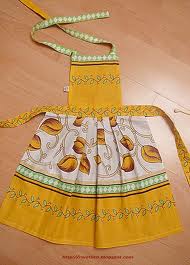 Без грудки на поясе
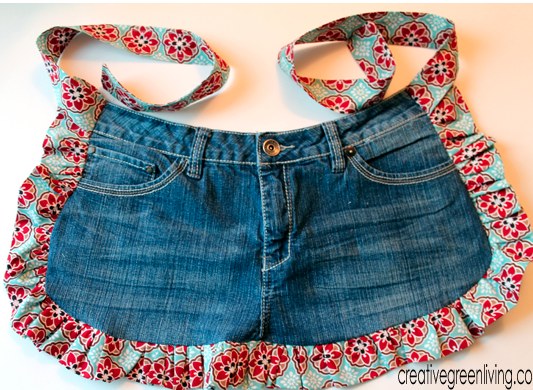 Модели фартука:
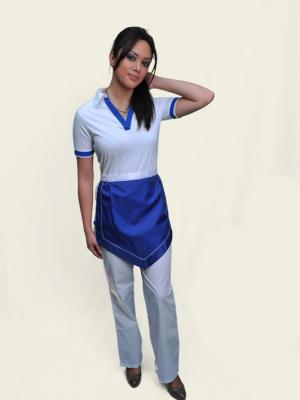 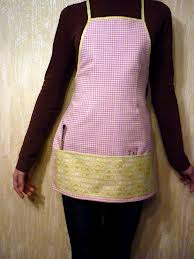 С закругленным низом
С прямым низом
С треугольным низом
Специалисты разных профессий
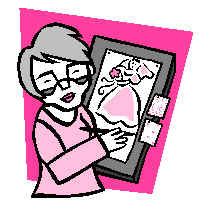 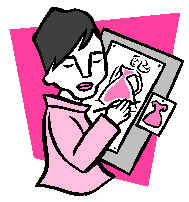 конструктор
технолог
Художник-модельер
Правила моделирования:
Если фартук шьется из пестрой ткани, отделку следует сделать одноцветной, причем она должна совпадать с одной из красок ткани.
Чем ярче и крупнее рисунок основной ткани, тем меньше должно быть отделочной.
Ткани ярких расцветок лучше сочетать с менее ярким, белым или серым цветом.
Бледные  бесцветные ткани хорошо оживить яркой отделкой
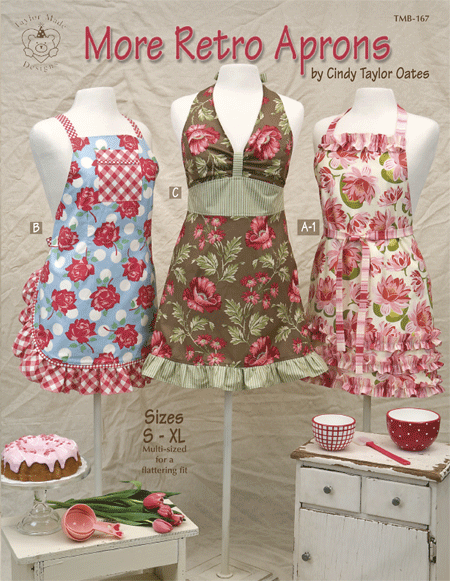 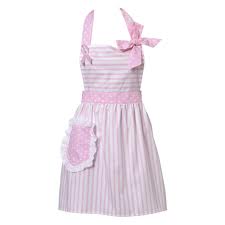 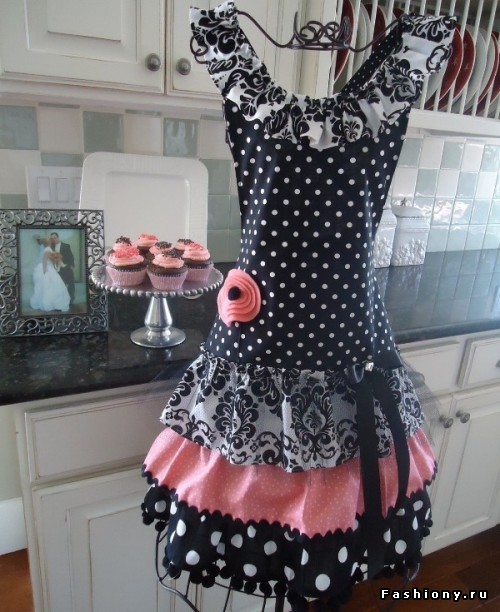 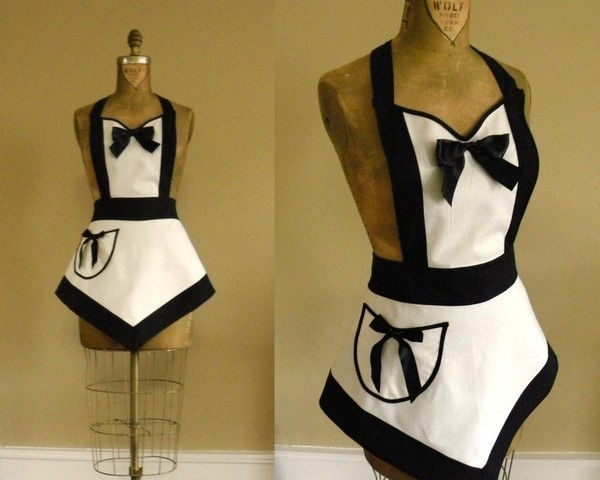